My Life
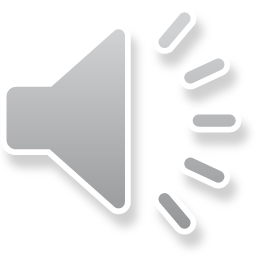 Period.7    by: Darylou Quiton
I am from a basketball, I am from a T.V and a iPhone.
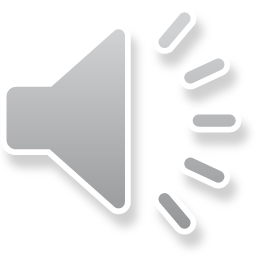 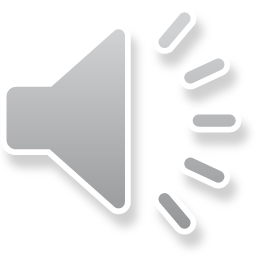 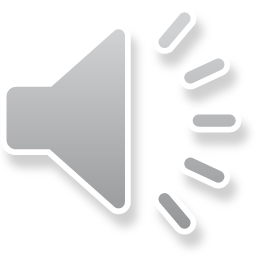 I am from  the flag and from cooking. I am from the hot warm camp.
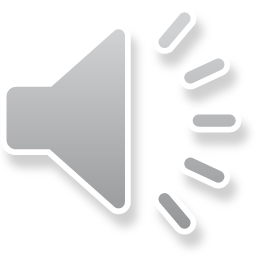 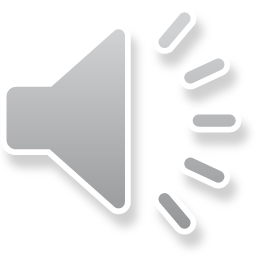 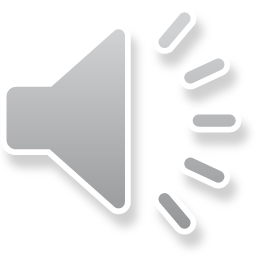 I am from hard work and dedication and “Going to Work”. I am from the interesting home ,a cold home with a poppy seed near it and two long trees. I am from a nice cozy home whose long gone limbs I remember as if they were my own.
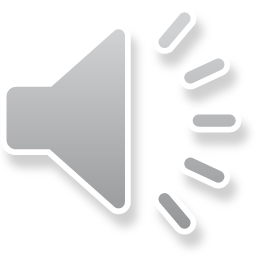 I am from cooking corn beef and spaghetti, I am from Armielou and Jason. I am from the money hunt I do every year, I am from Oakland and I am Filipino.
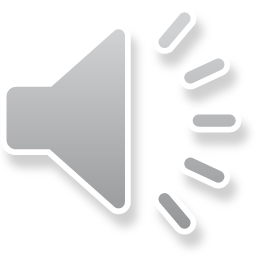 The New Colossus
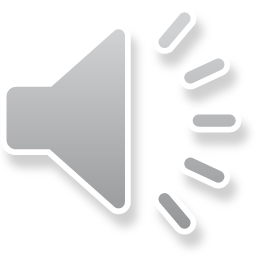 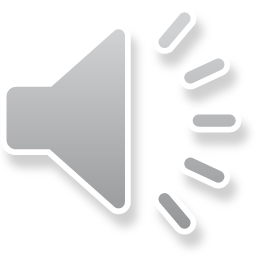 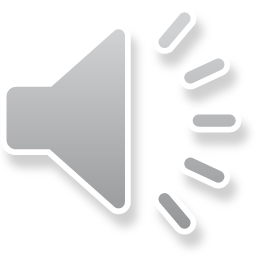 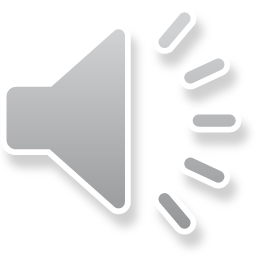 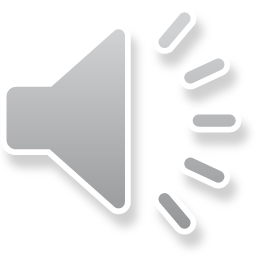 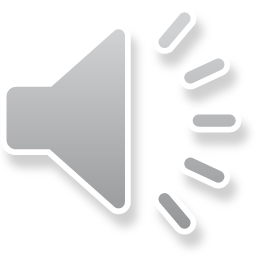 By: Emma Lazarus
I am from “ keep ancient lands you storied pomped” and “The Iron Heel” and The scarlet plague. I’m From Moses and Esther Lazarus. I’m from New York and Portugal, fired Jewish artichoke and chicken soup.
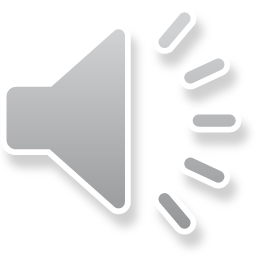 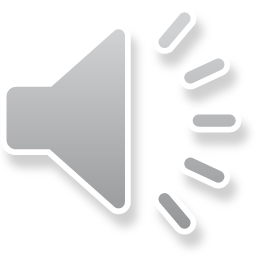